Standards
AAI
Cloud
Interoperability
HPC
Containers
Sustainability
Kubernates
Data Discovery
Public Clouds
Software Discovery
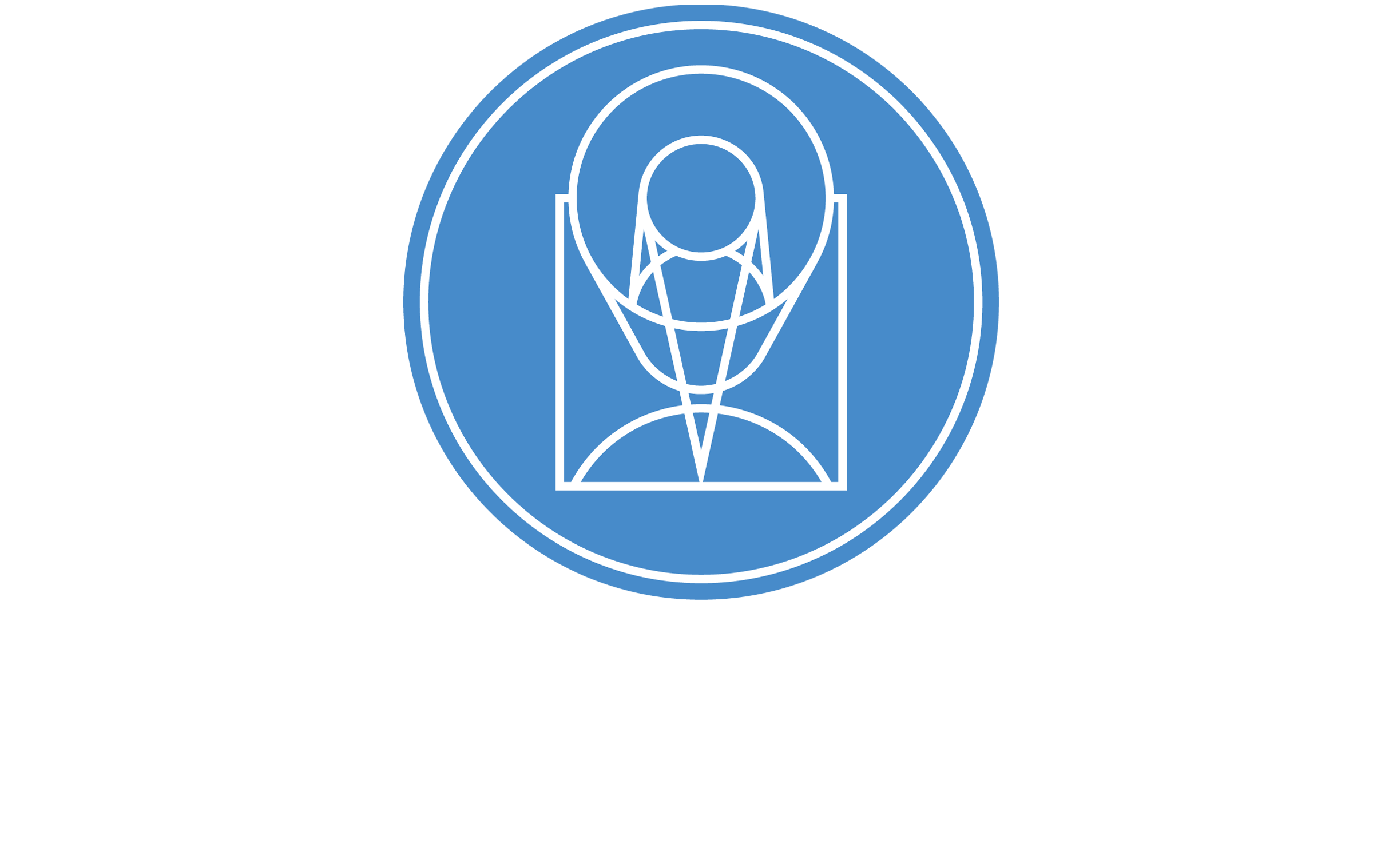 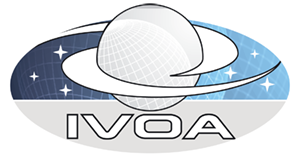 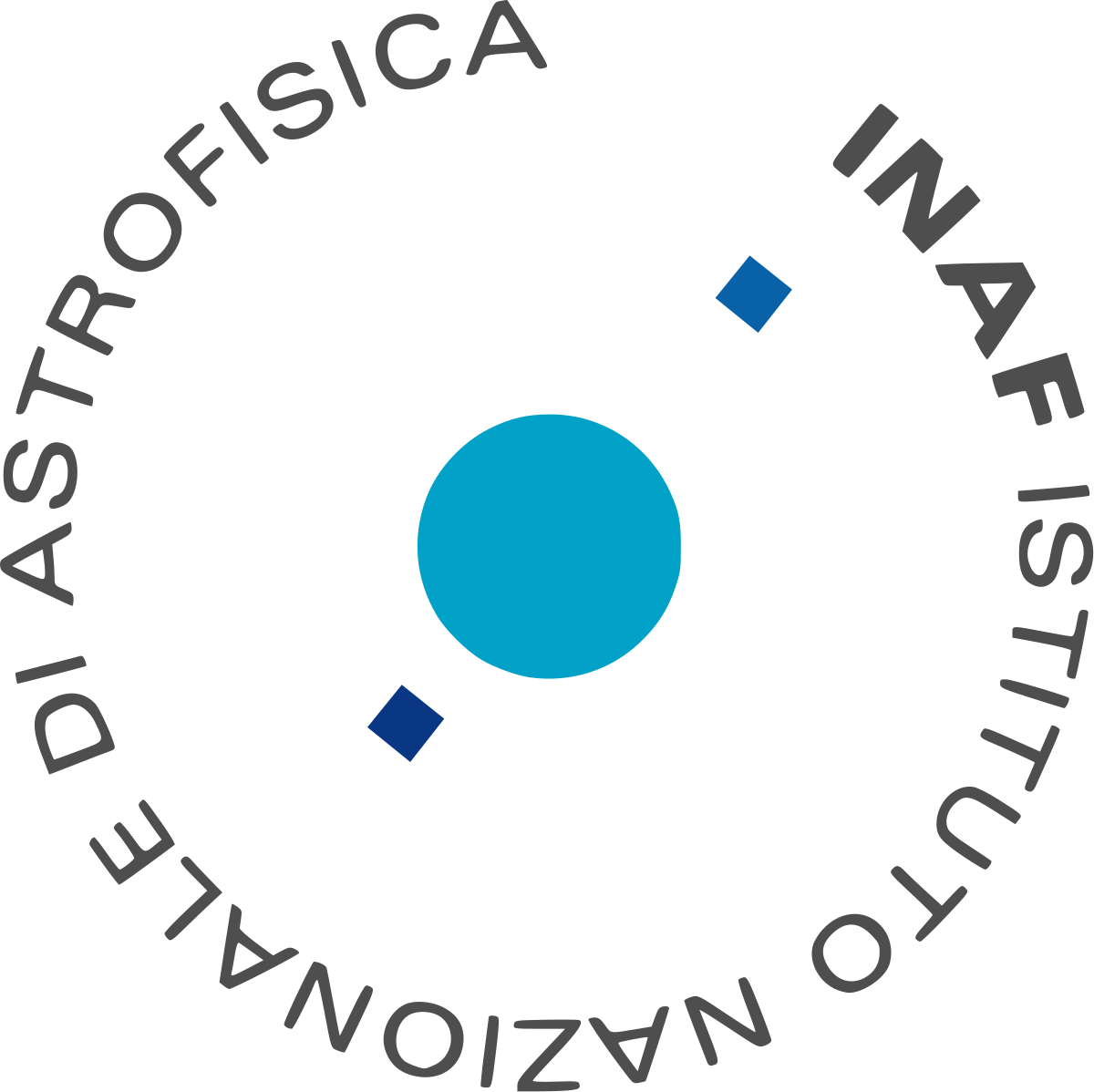 Data Proximity
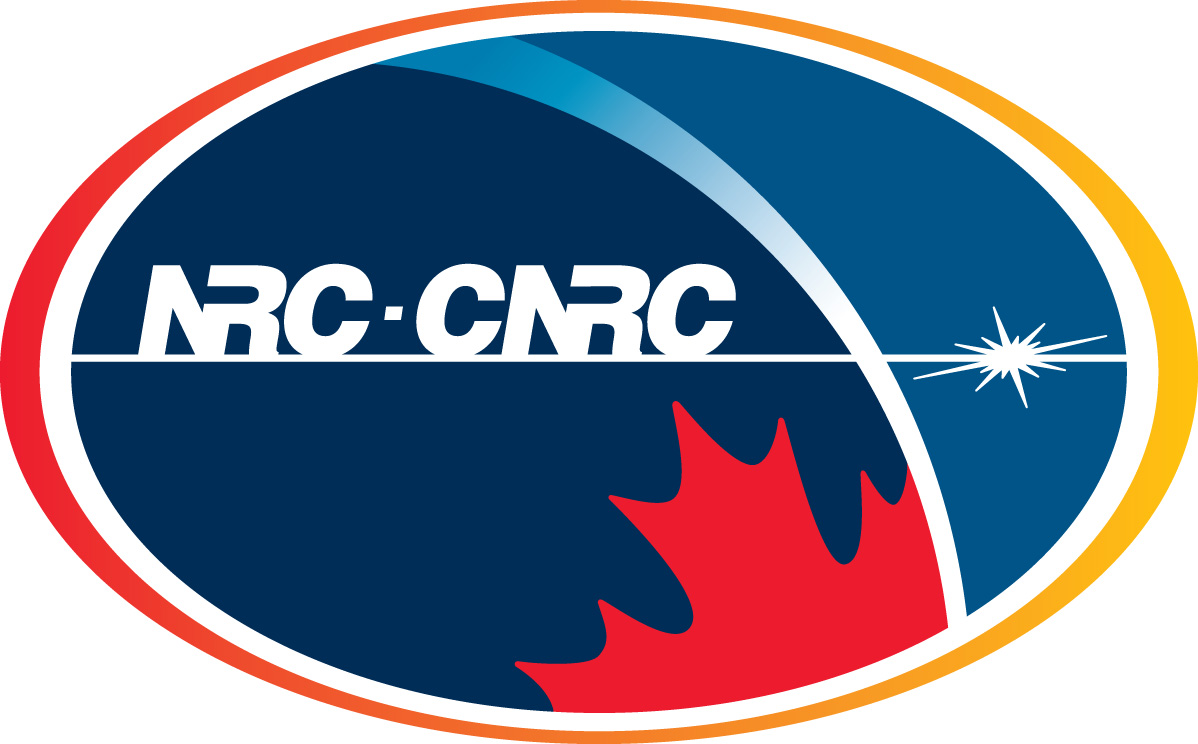 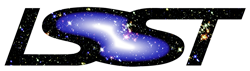 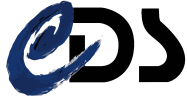 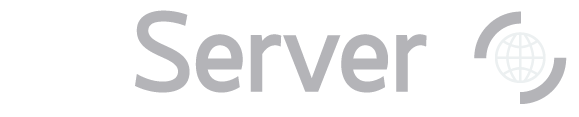